Stop the monsters
Was/ Were
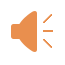 I ___ hungry yesterday.
weren't
were
was
We ____ tired last week.
were
was
wasn't
No, it ____ hard. It was easy!
wasn't
was
weren't
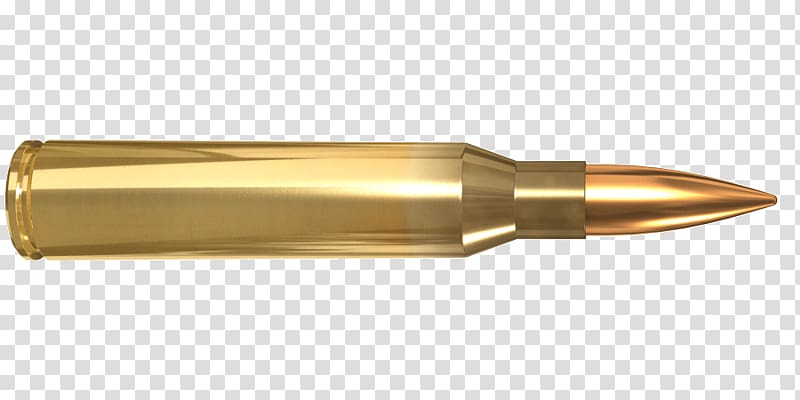 They ____ running, they were walking.
weren't
was
wasn't
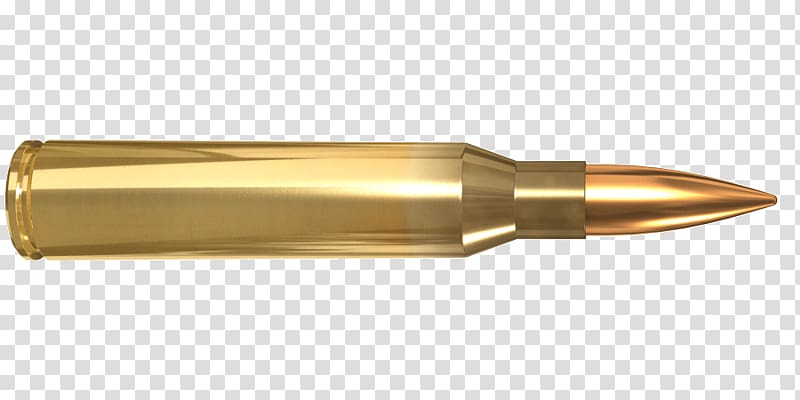 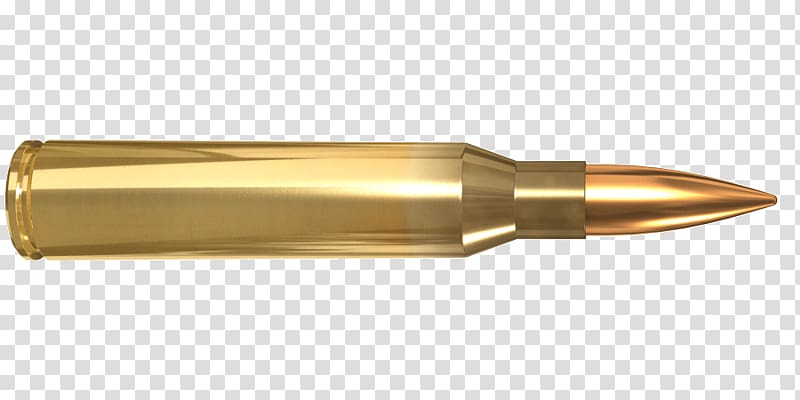 John ____ happy!
were
weren't
was
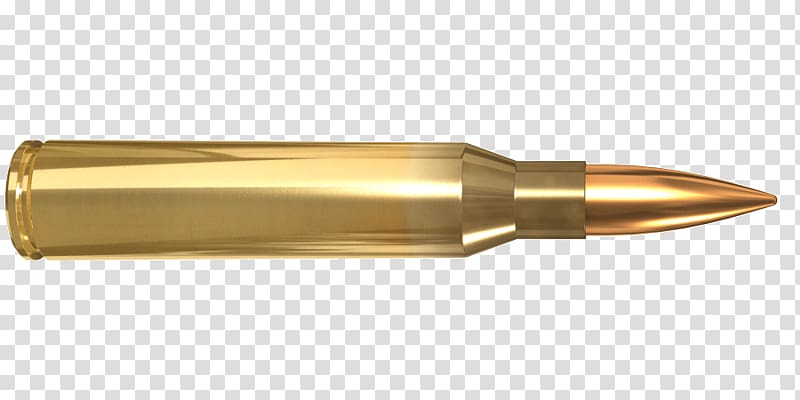 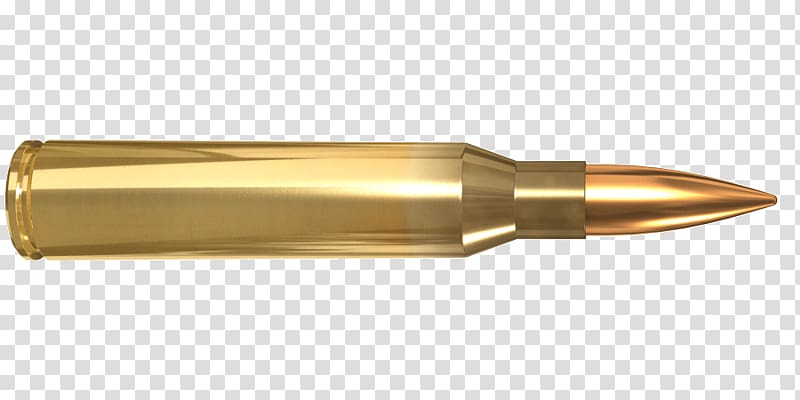 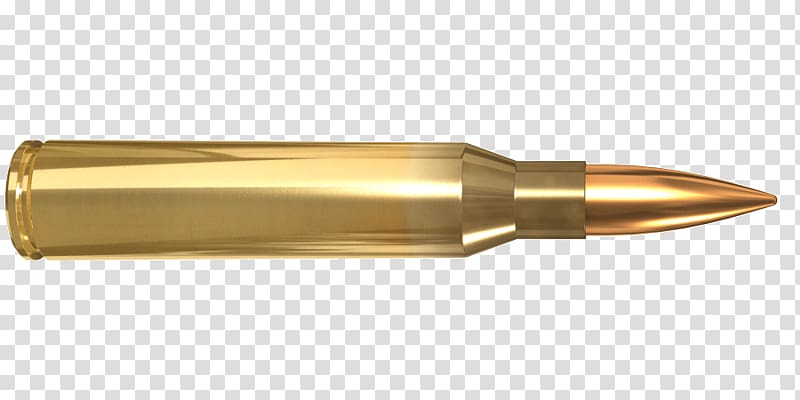 The children ____ very smart.
wasn't
was
were
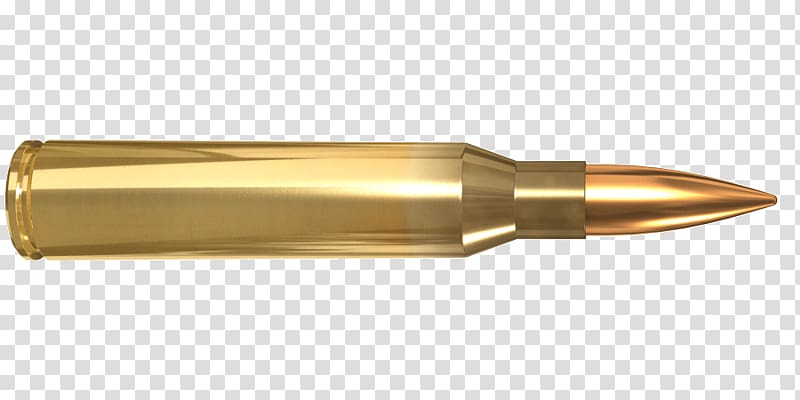 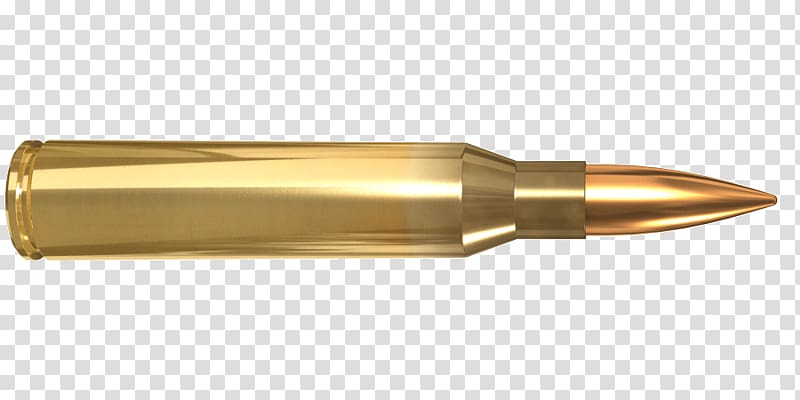 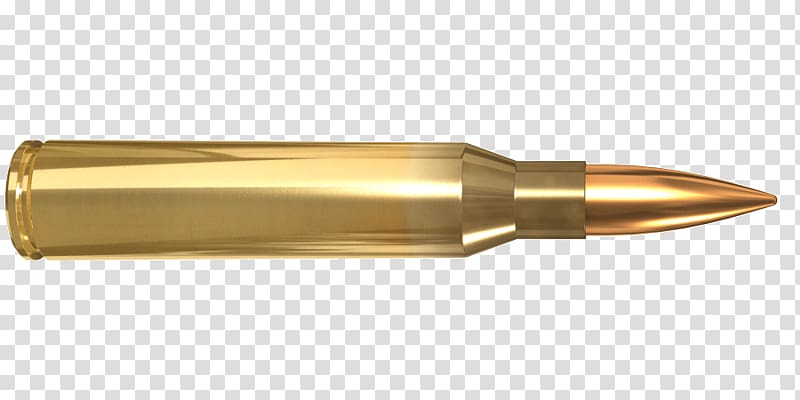 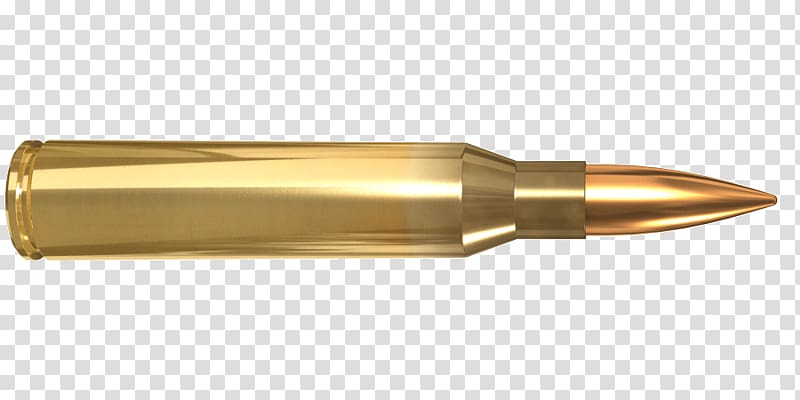 The students _____ listening!
wasn't
was
weren't
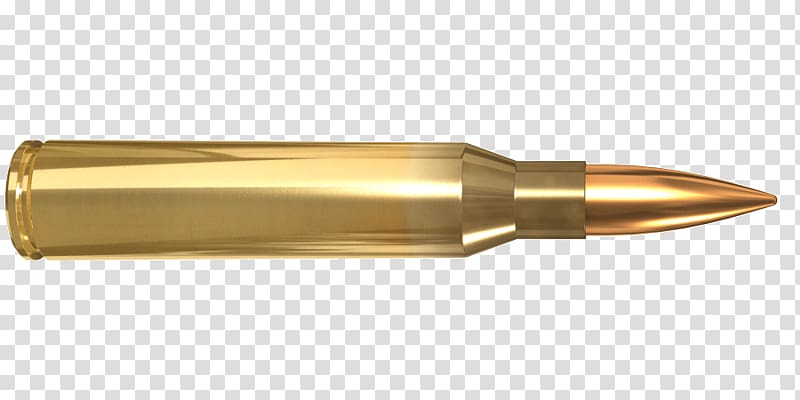 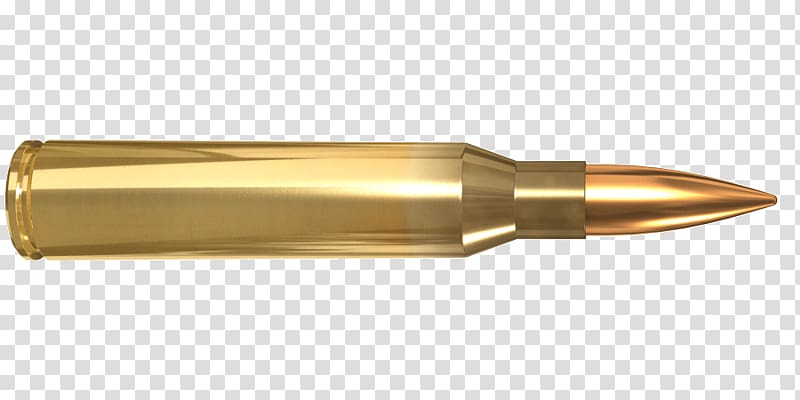 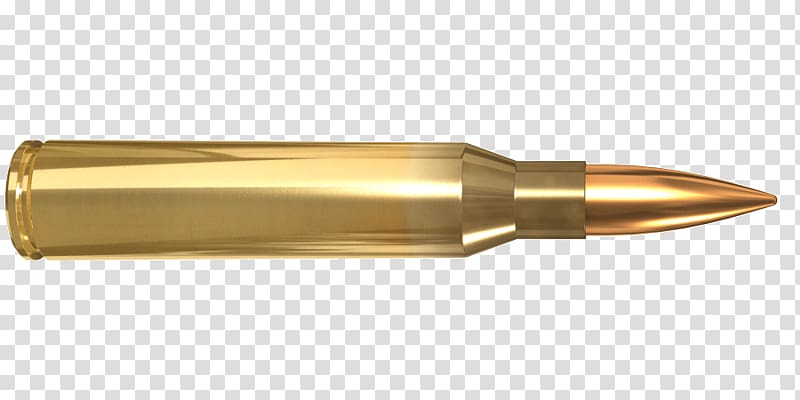 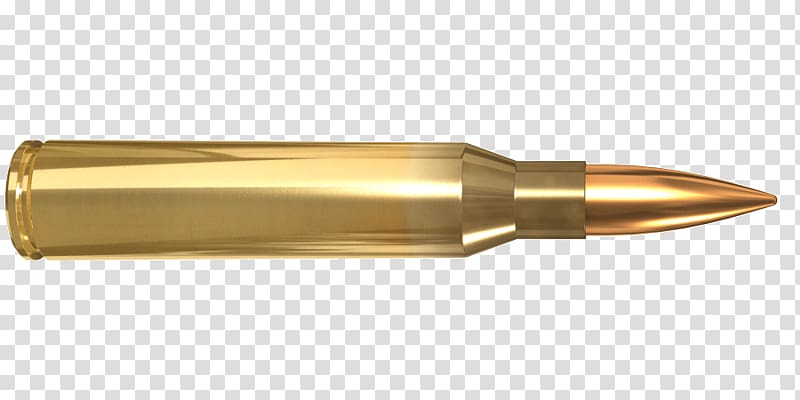 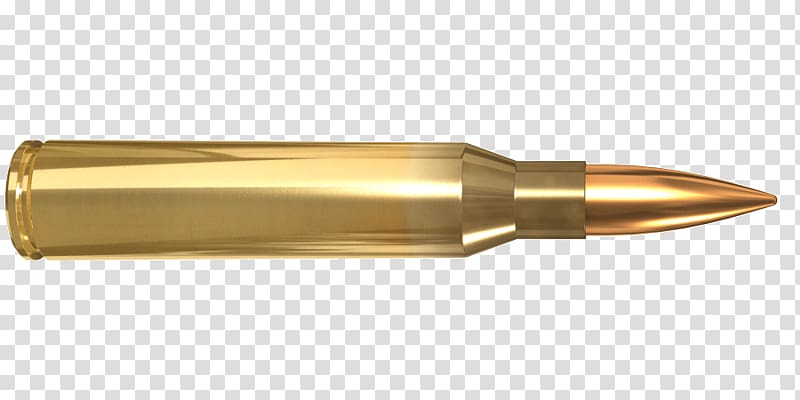 Shoot the monsters!
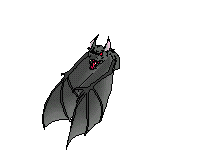 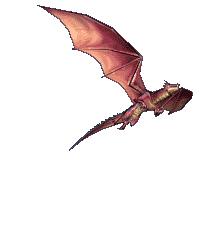 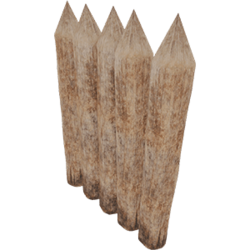 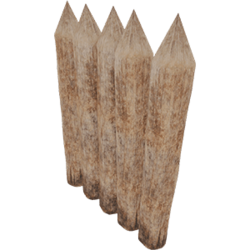 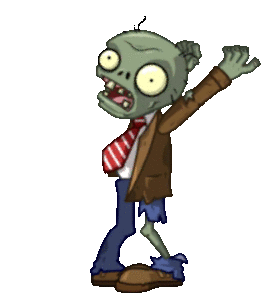 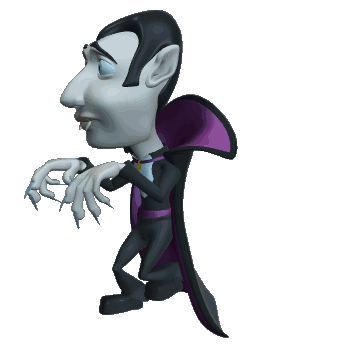 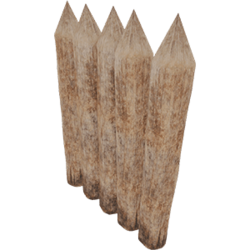 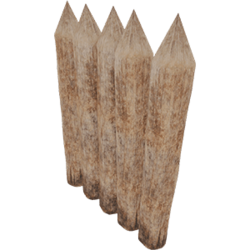 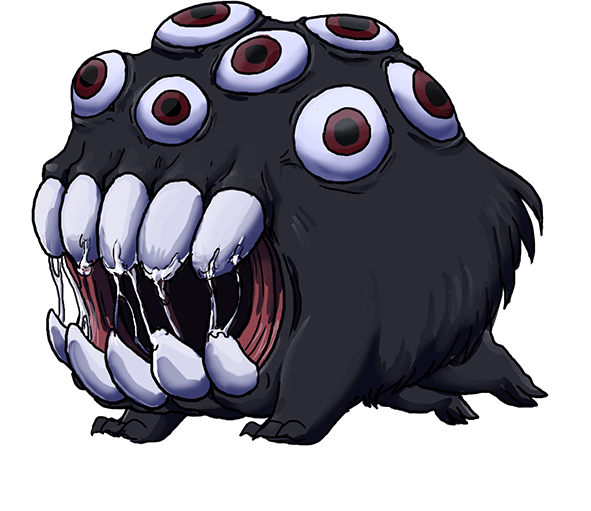 You lose!
You win
The dogs ___ barking
was
wasn't
weren't
The cat ____ meowing!
was
were
to
We ____ running towards it.
were
was
wasn't
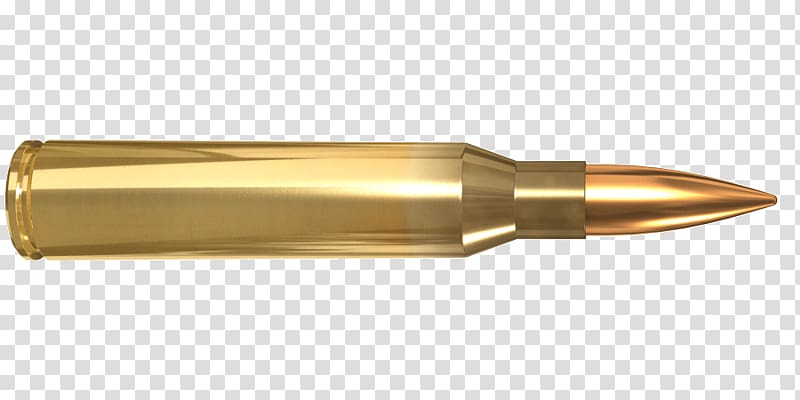 Both of them ____ laughing!
were
was
wasn't
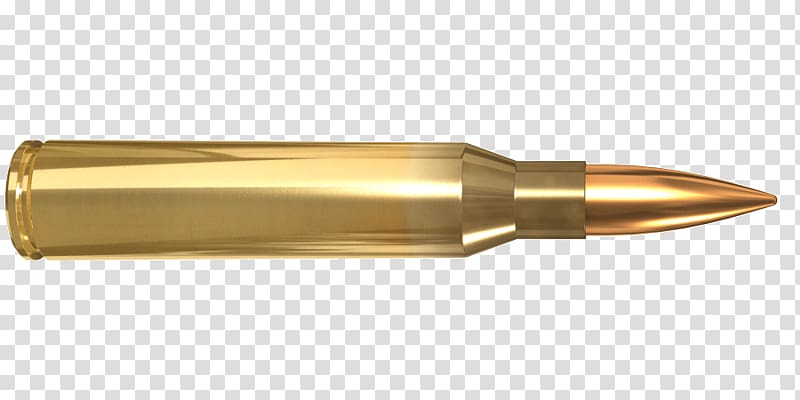 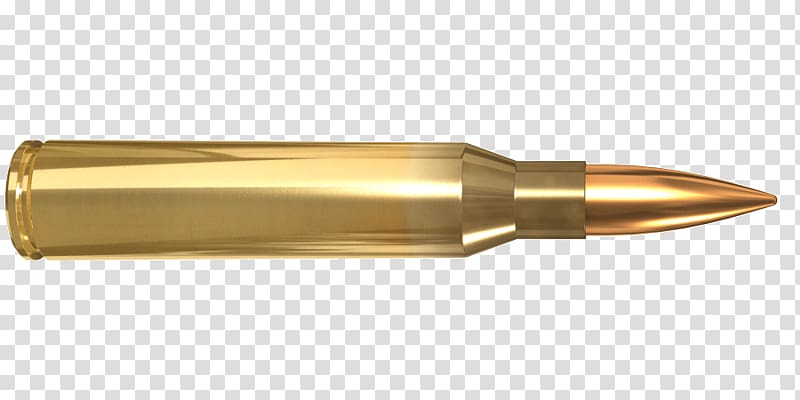 The people _____ hungry, we had eaten already!
were
was
weren't
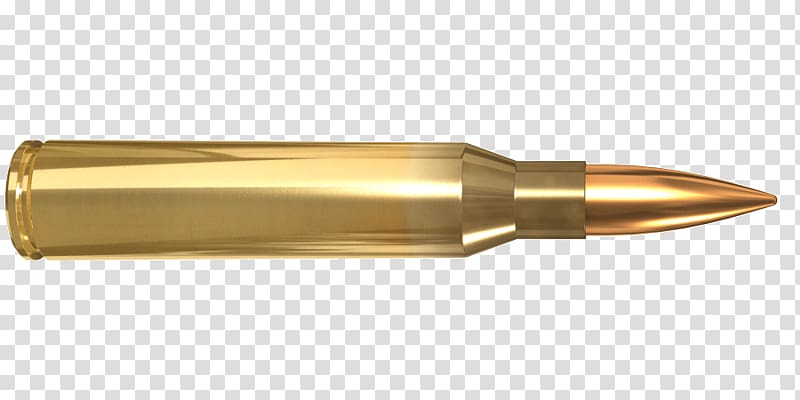 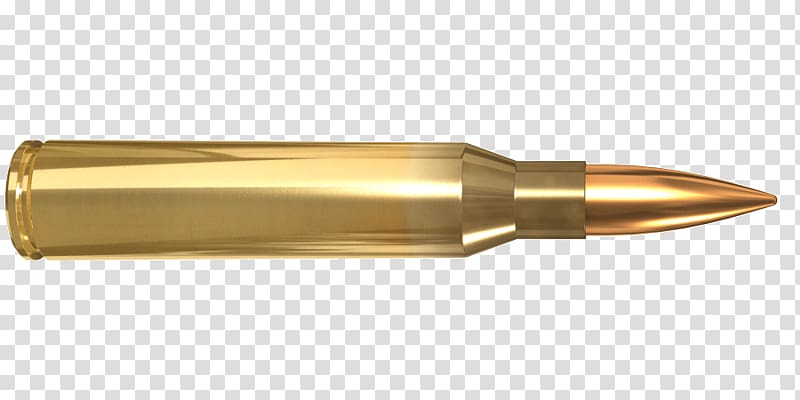 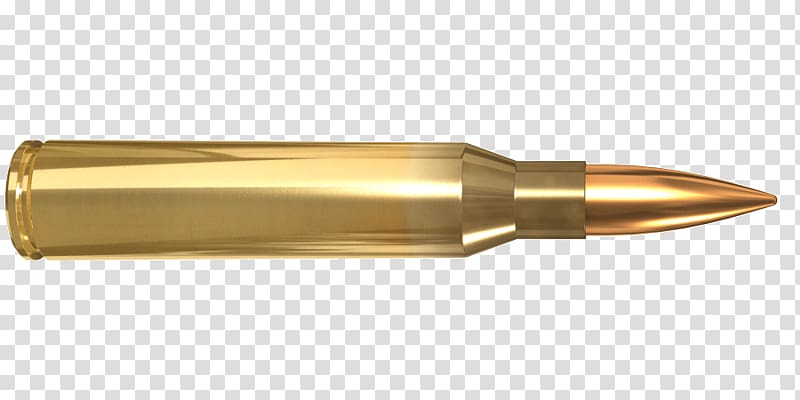 I ____ a little worried!
were
weren't
was
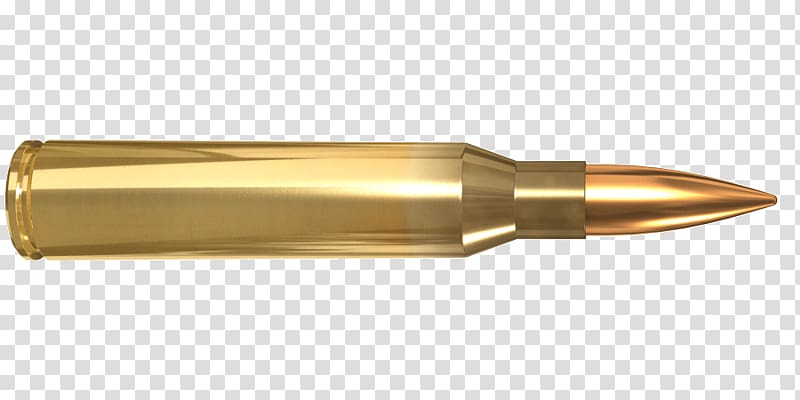 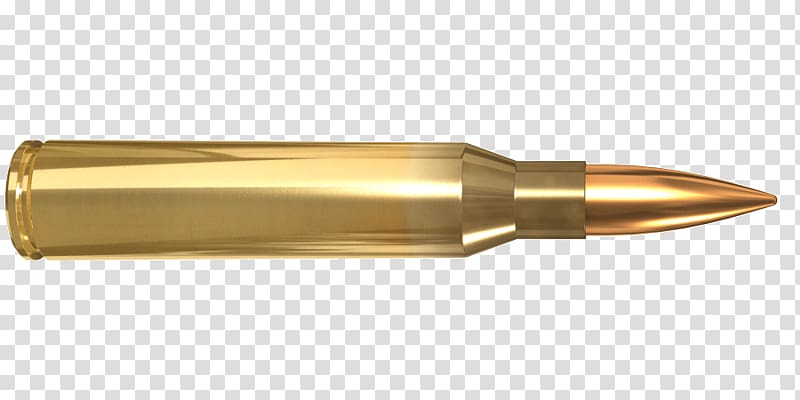 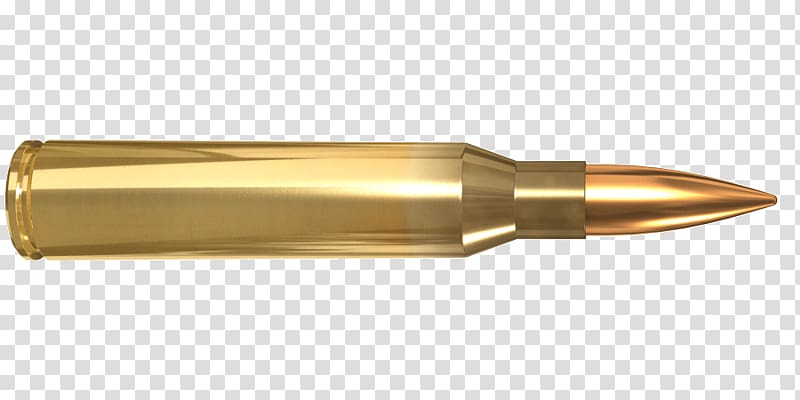 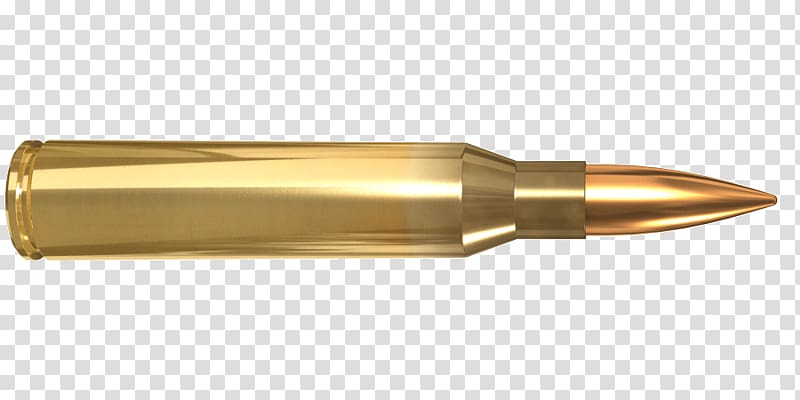 They ____ smiling at the view.
wasn't
was
were
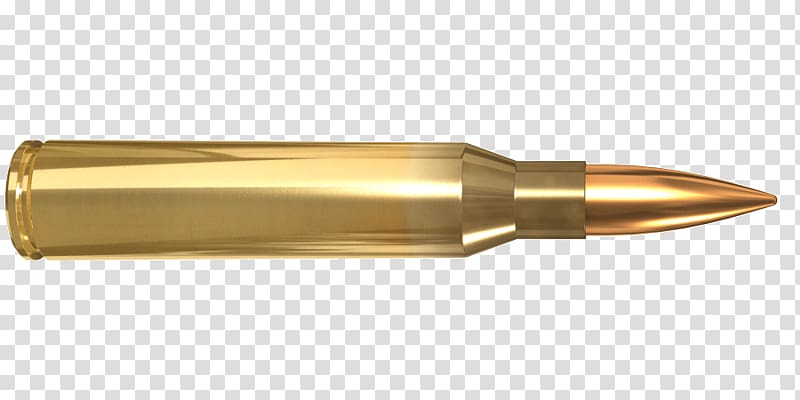 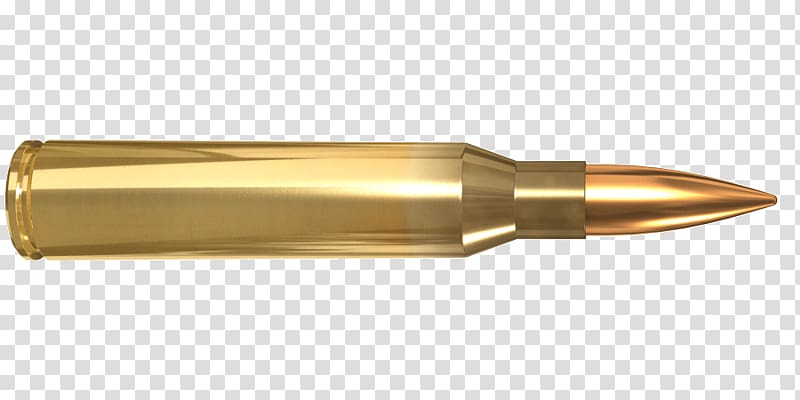 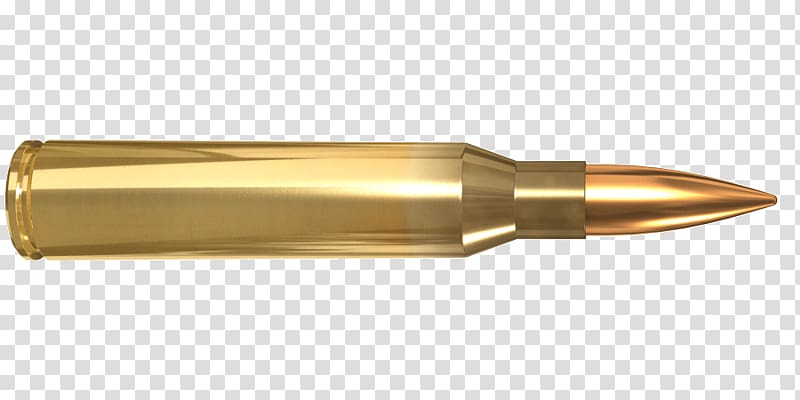 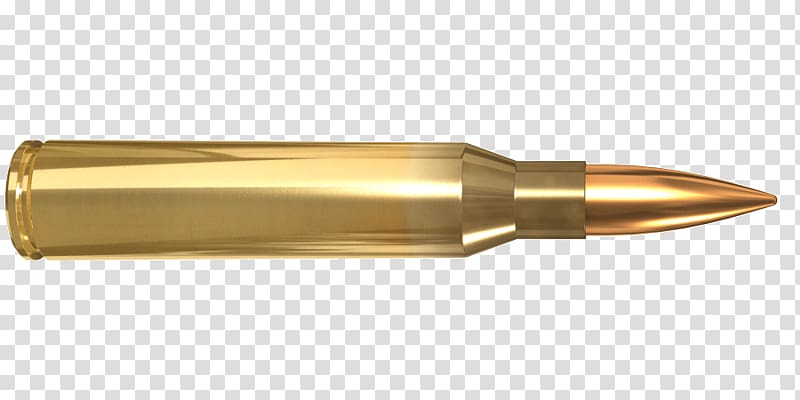 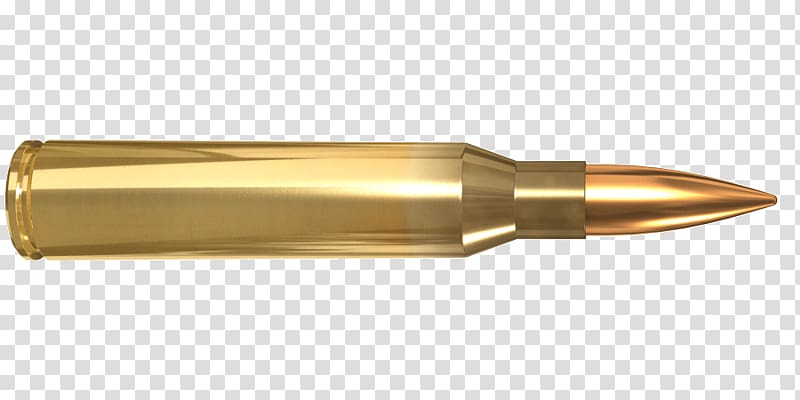 Shoot the monsters!
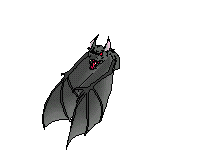 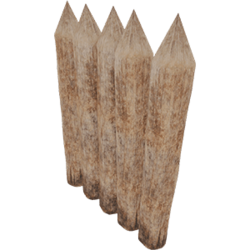 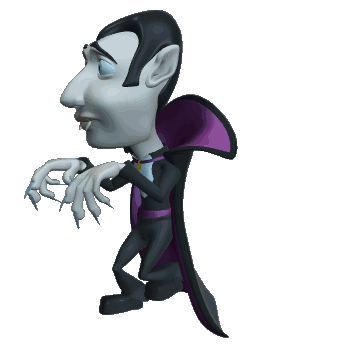 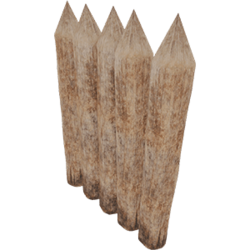 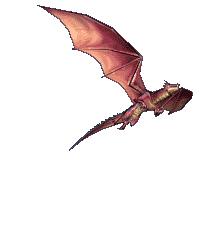 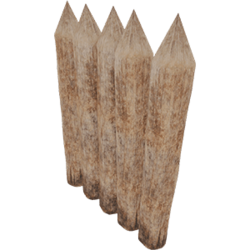 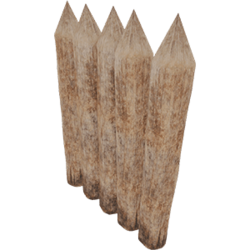 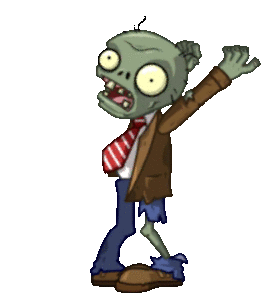 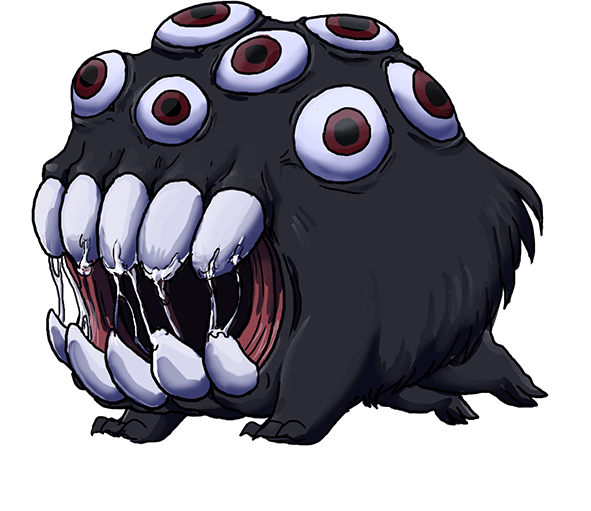 You win!